Экономика и управление инвестиционными проектами
Тема 1. Проектный менеджмент как инструмент управления социально-экономическими системами
Малеваная Мария Владимировна, к.э.н., доцент кафедры «Экономическая теория и антикризисное управление»
Экономика и управление инвестиционными проектами
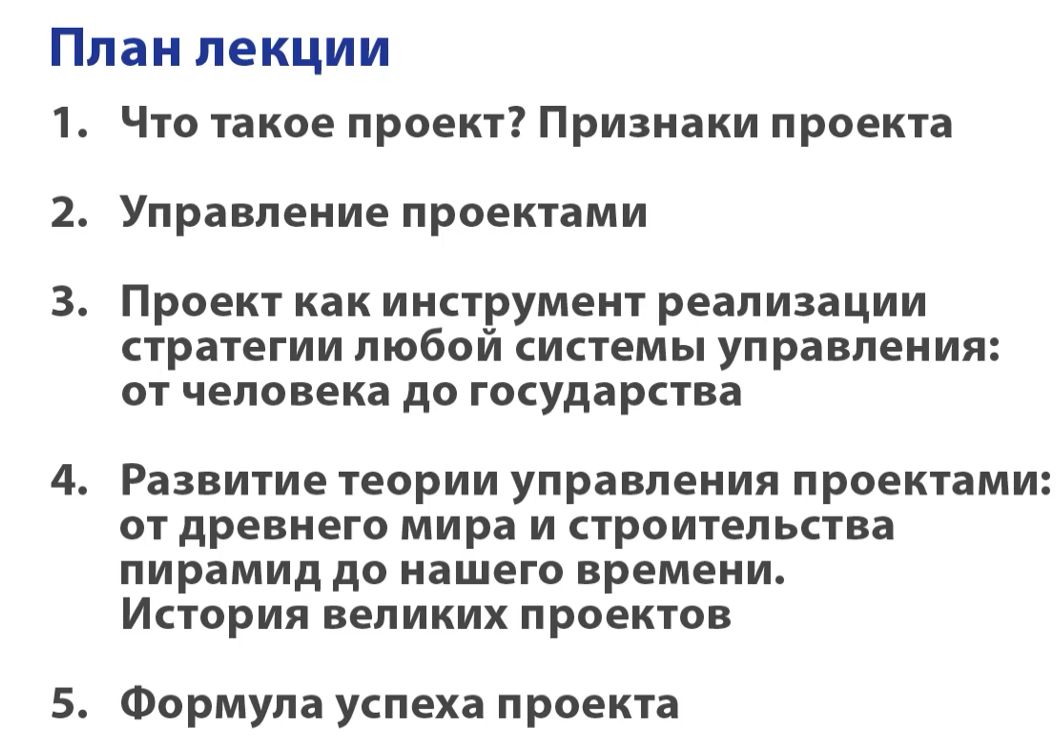 Экономика и управление проектами проектами
Вопрос 1. Что такое проект? Признаки проекта.
Экономика и управление инвестиционными проектами
Вопрос 1. Что такое проект? Признаки проекта.
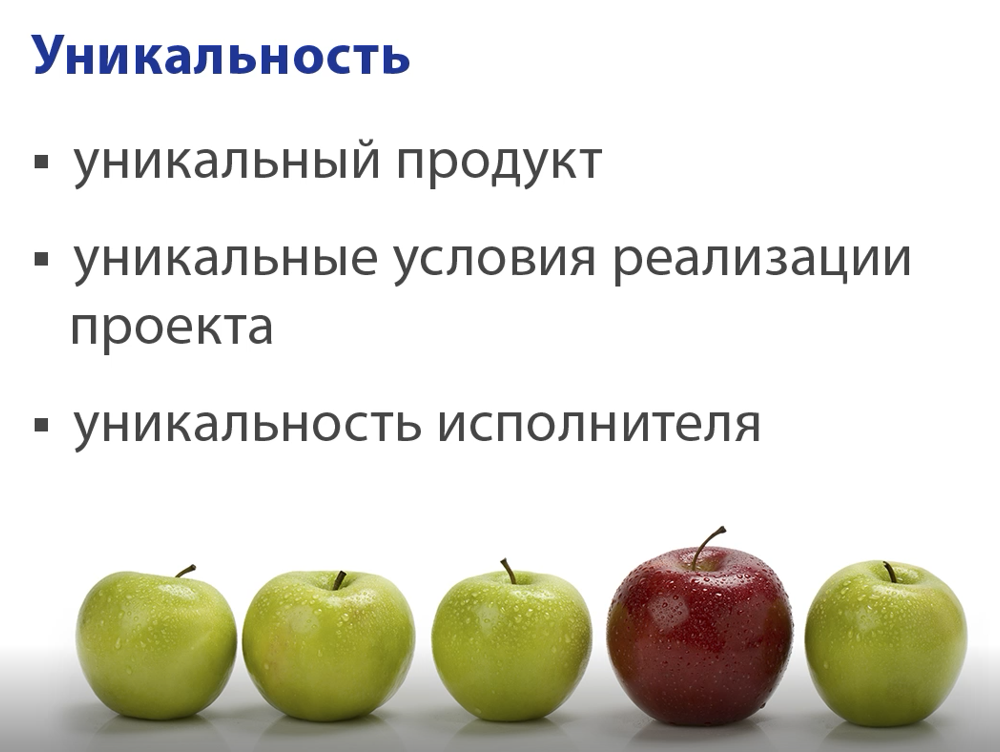 Экономика и управление инвестиционными проектами
Вопрос 1. Что такое проект? Признаки проекта.
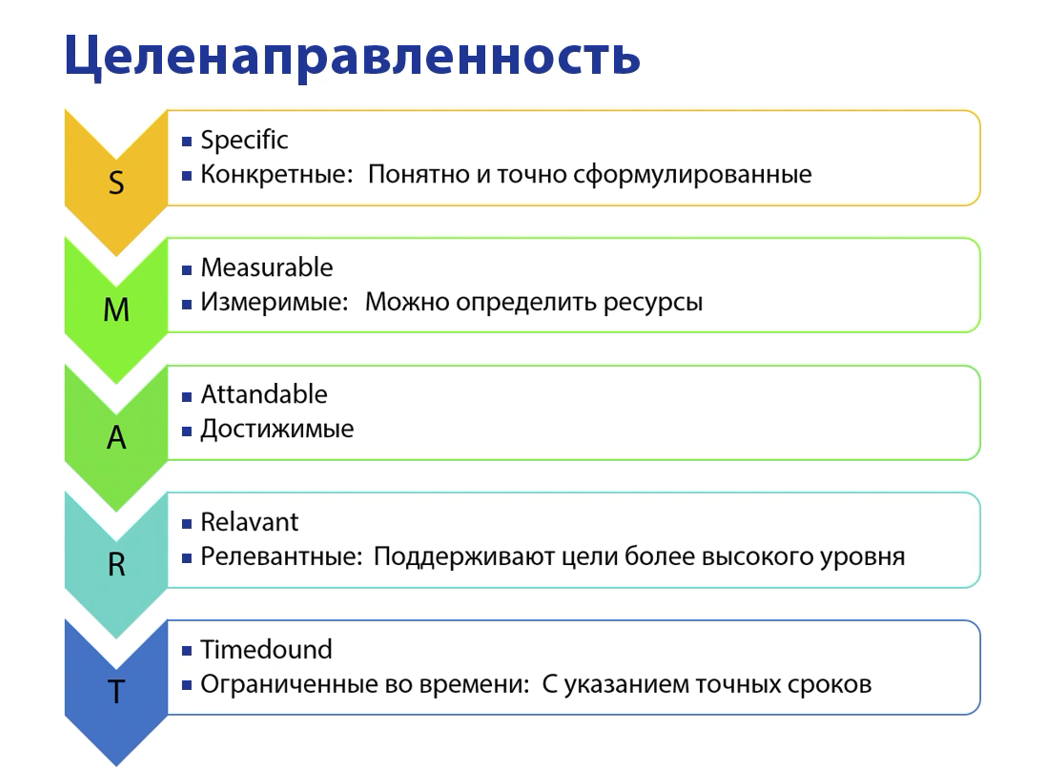 Экономика и управление инвестиционными  проектами
Вопрос 1. Что такое проект? Признаки проекта.
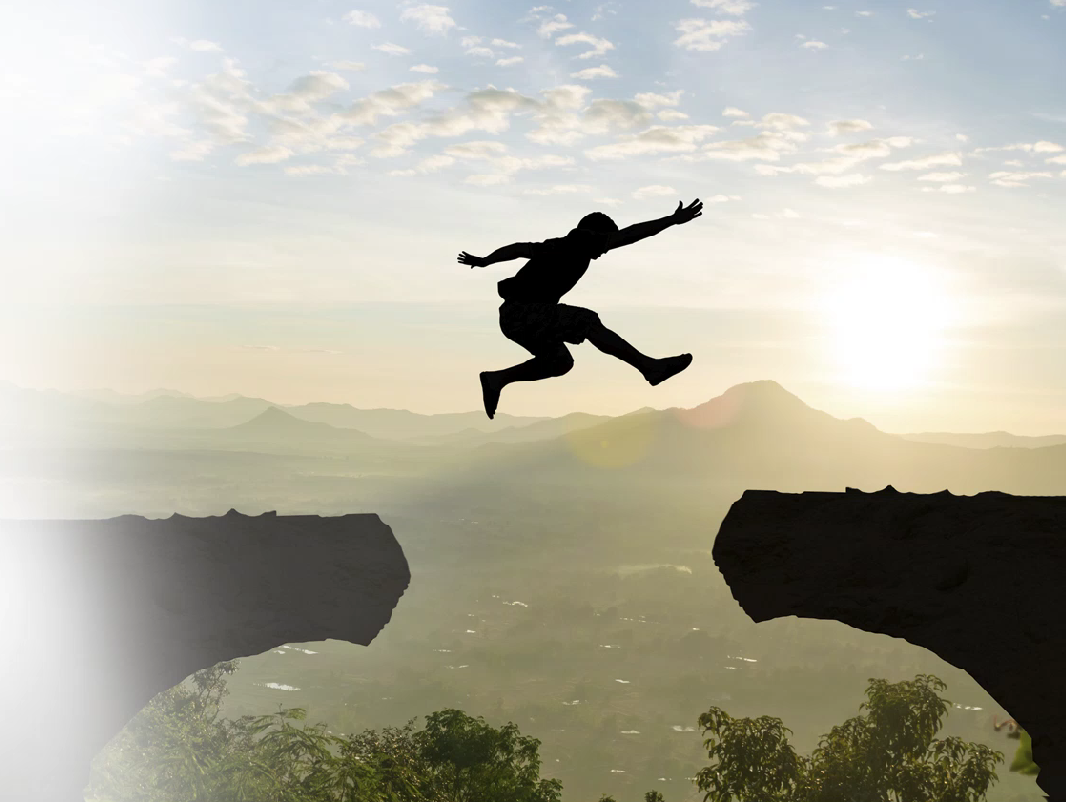 Экономика и управление инвестиционными  проектами
Вопрос 1. Что такое проект? Признаки проекта.
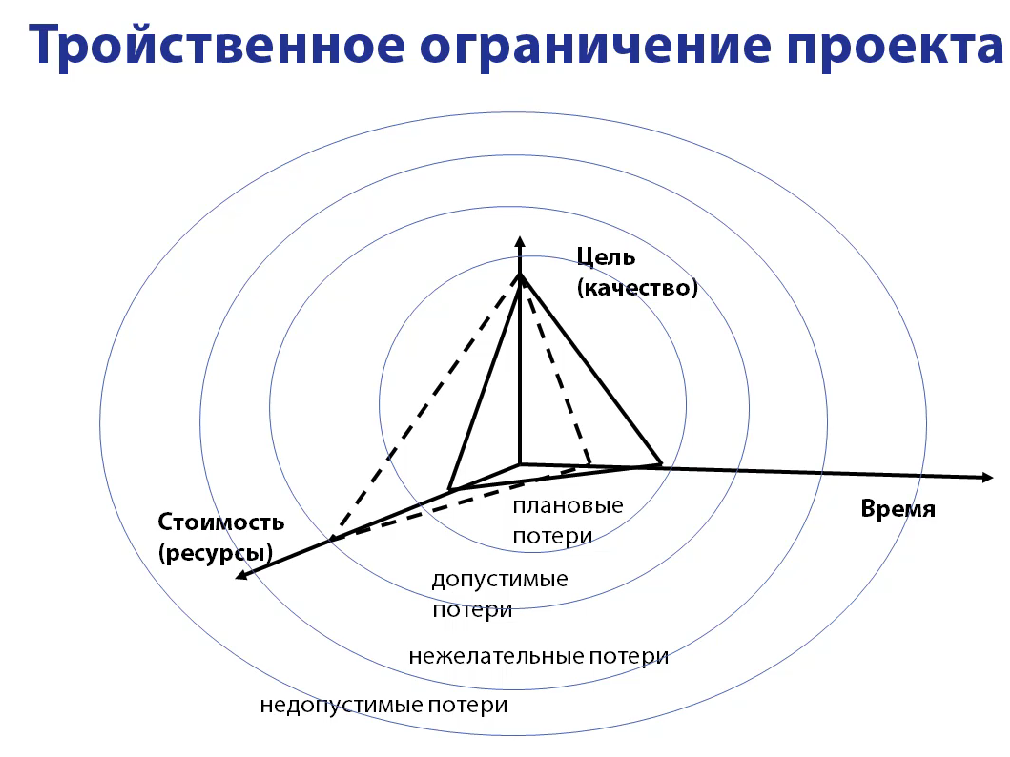 Экономика и управление инвестиционными  проектами
Вопрос 1. Что такое проект? Признаки проекта.
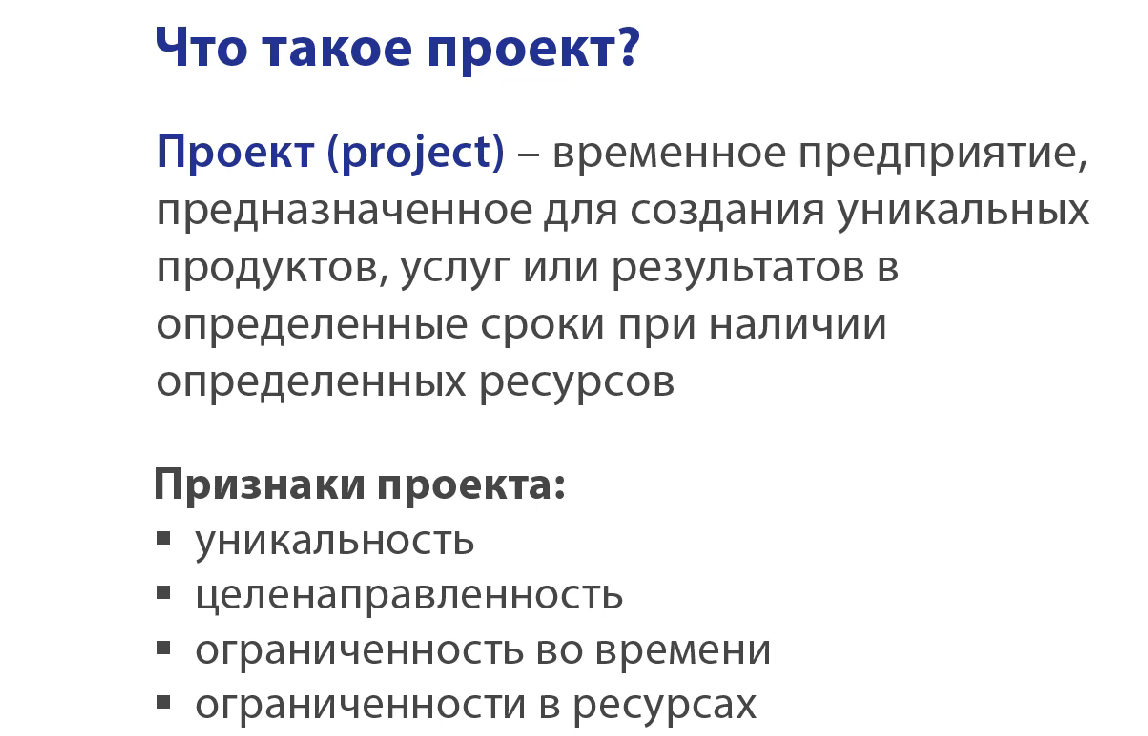 Экономика и управление инвестиционными проектами
Вопрос 1. Что такое проект? Признаки проекта.
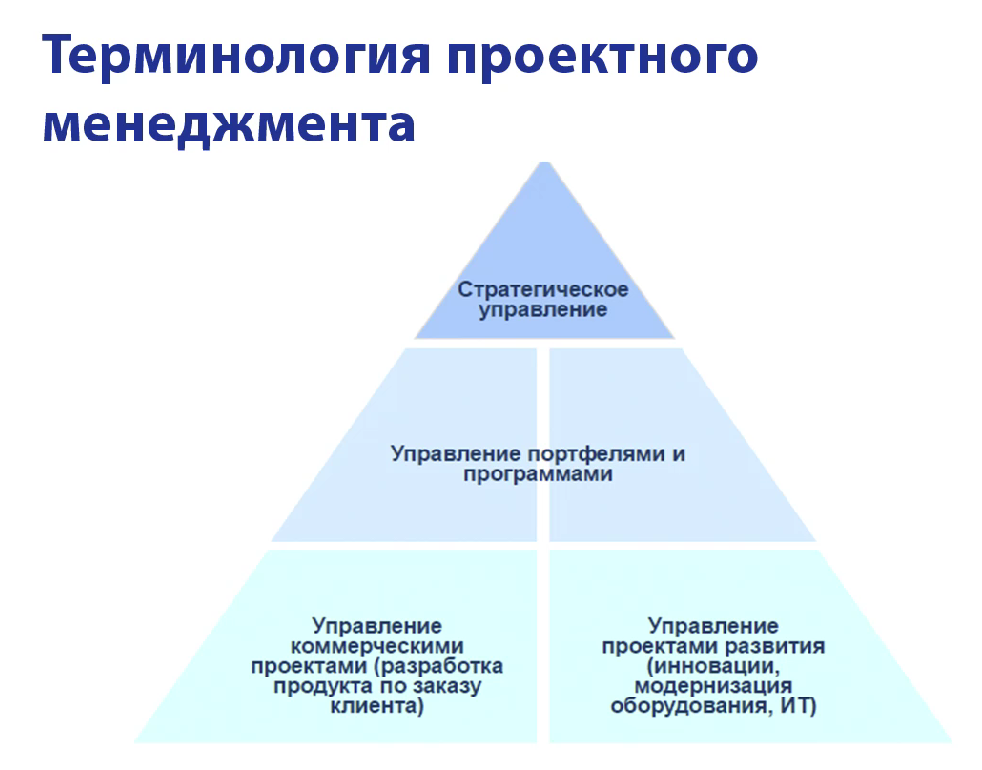 Экономика и управление инвестиционными проектами
Вопрос 1. Что такое проект? Признаки проекта.
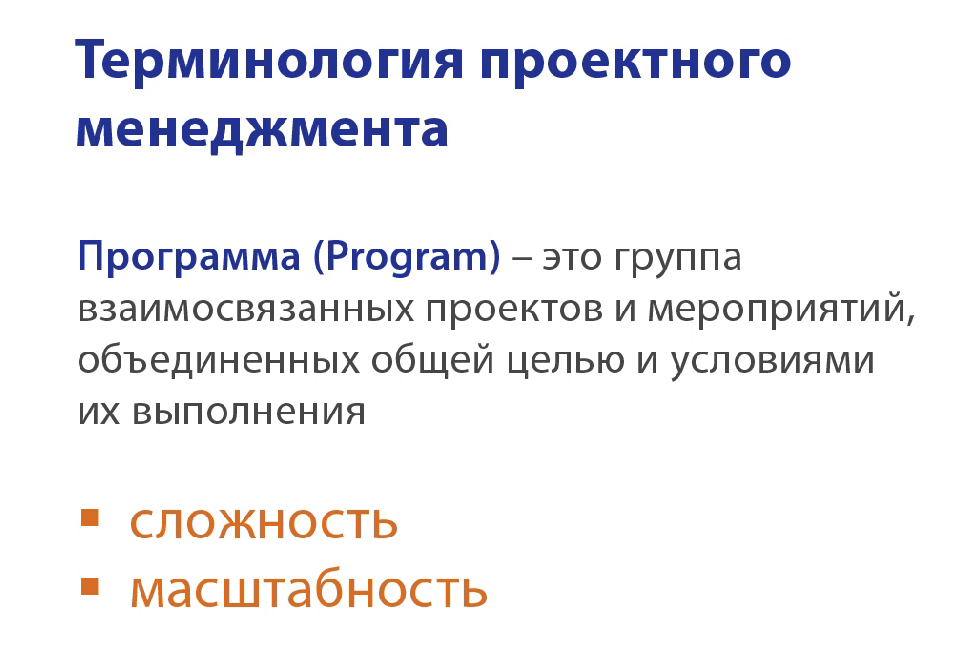 Экономика и управление инвестиционными проектами
Вопрос 1. Что такое проект? Признаки проекта.
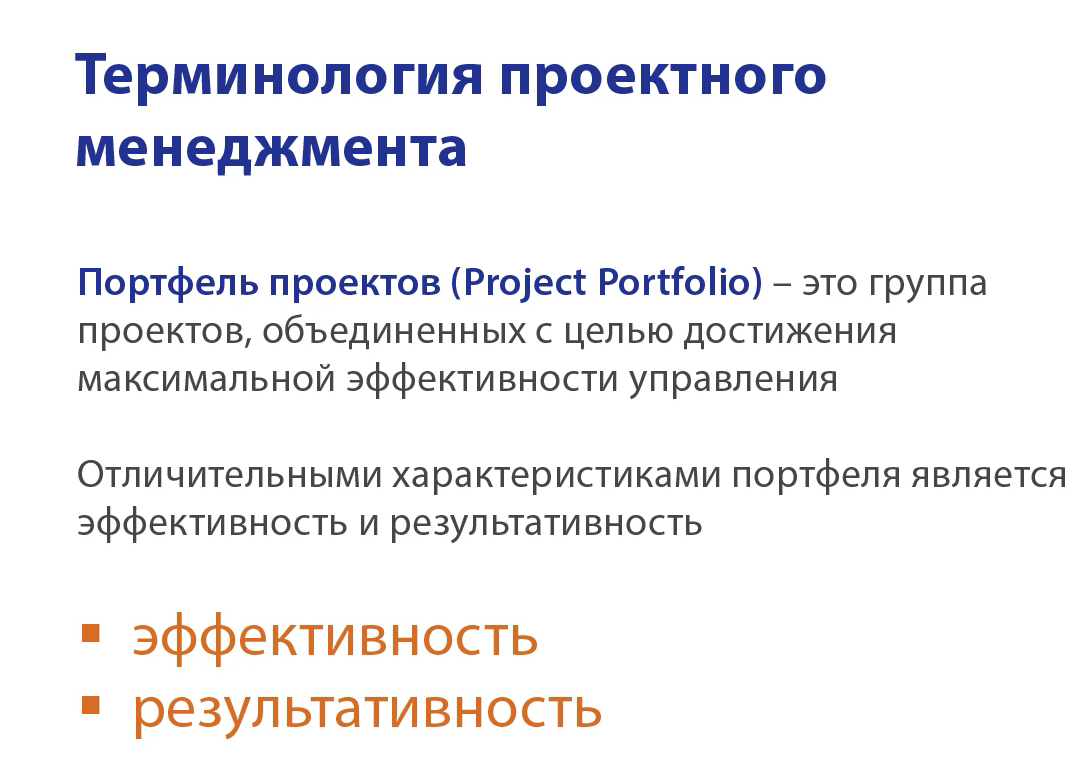 Экономика и управление инвестиционными  проектами
Вопрос 1. Что такое проект? Признаки проекта.
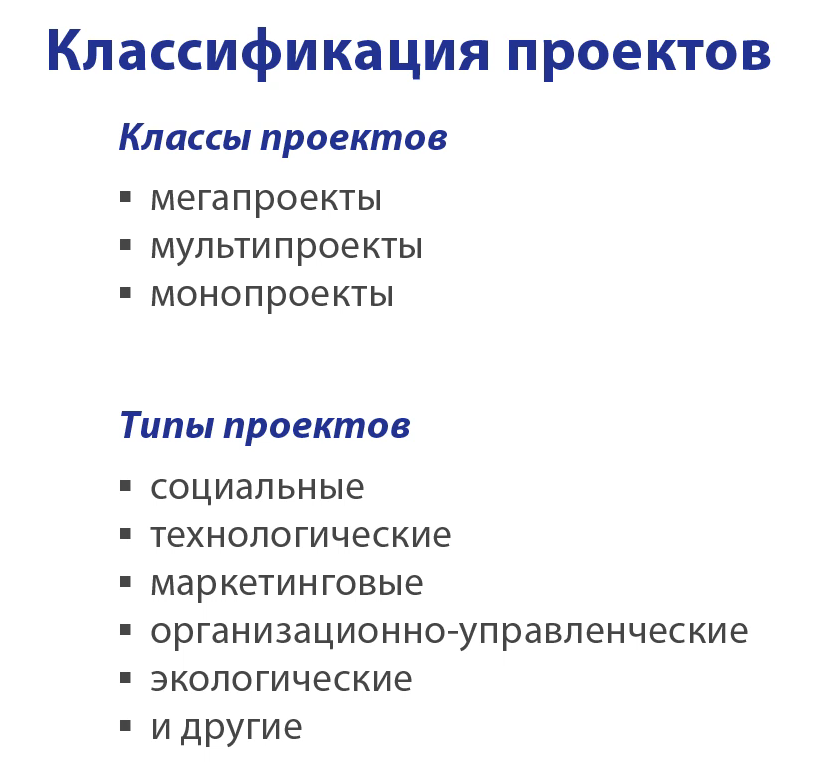 Экономика и управление  инвестиционными проектами
Вопрос 1. Что такое проект? Признаки проекта.
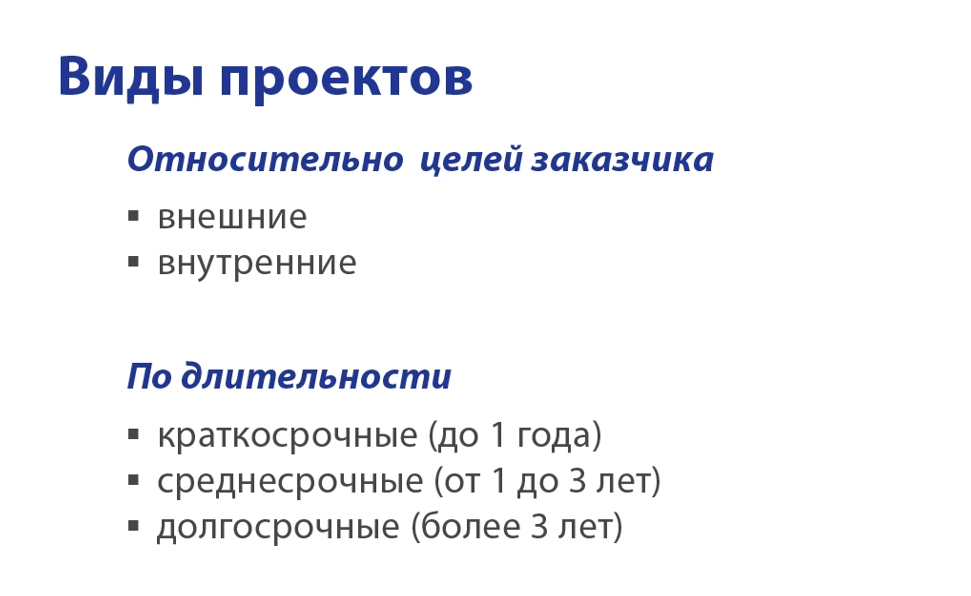 Экономика и управление инвестиционными проектами
Вопрос 1. Что такое проект? Признаки проекта.
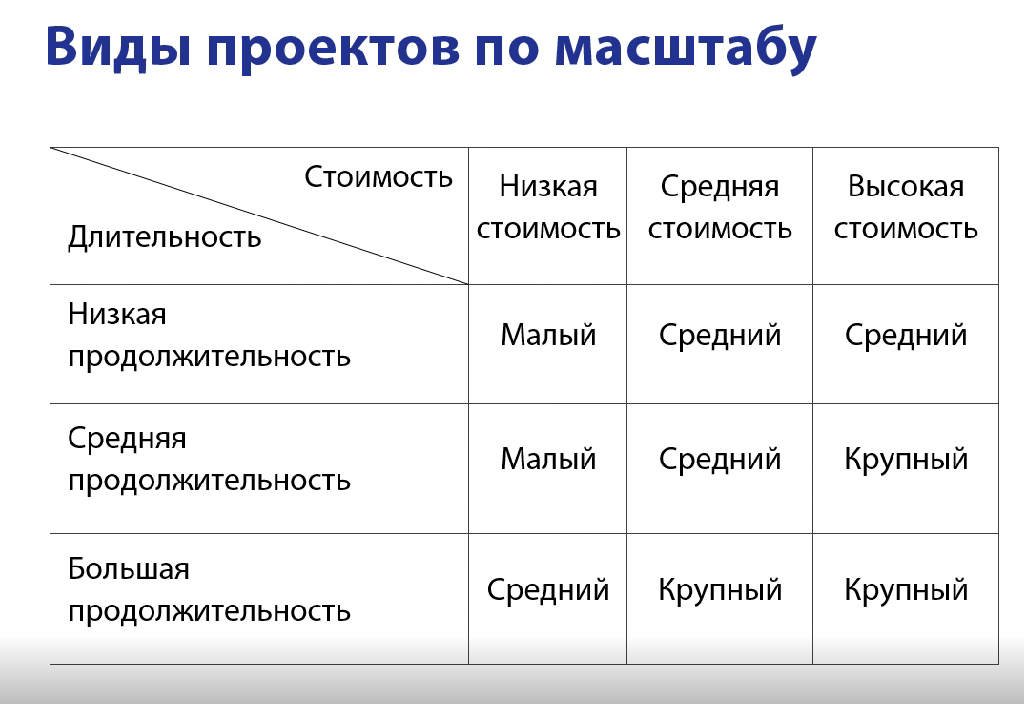 Экономика и управление инвестиционными проектами
Вопрос 1. Что такое проект? Признаки проекта.
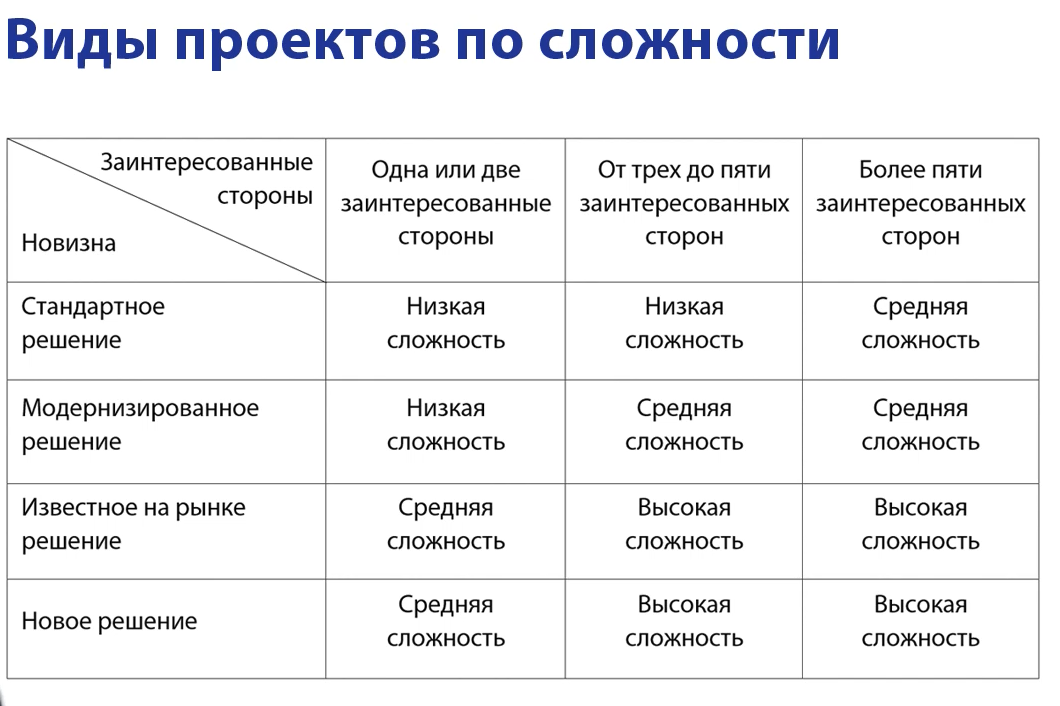 Экономика и управление инвестиционными  проектами
Вопрос 1. Что такое проект? Признаки проекта.
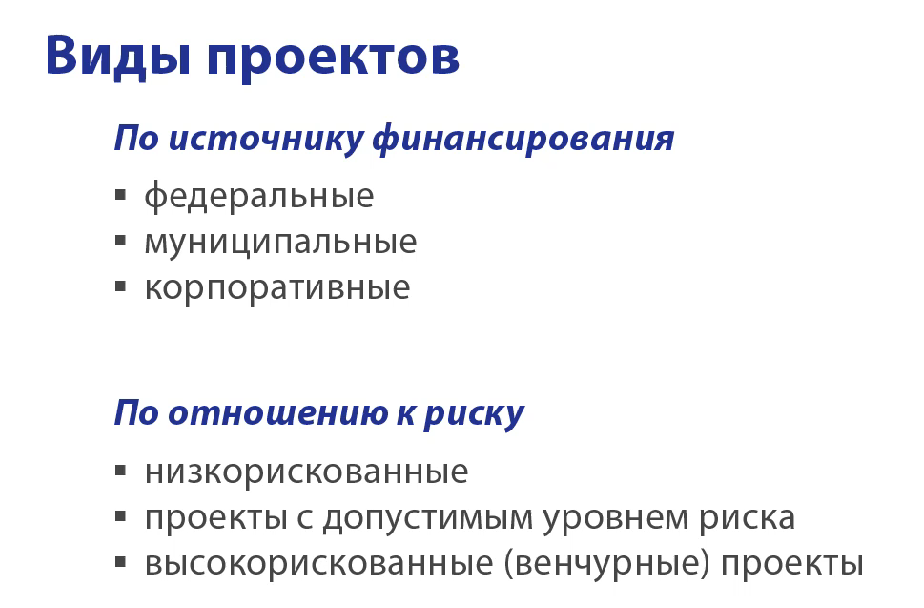 Экономика и управление инвестиционными  проектами
Вопрос 1. Что такое проект? Признаки проекта.
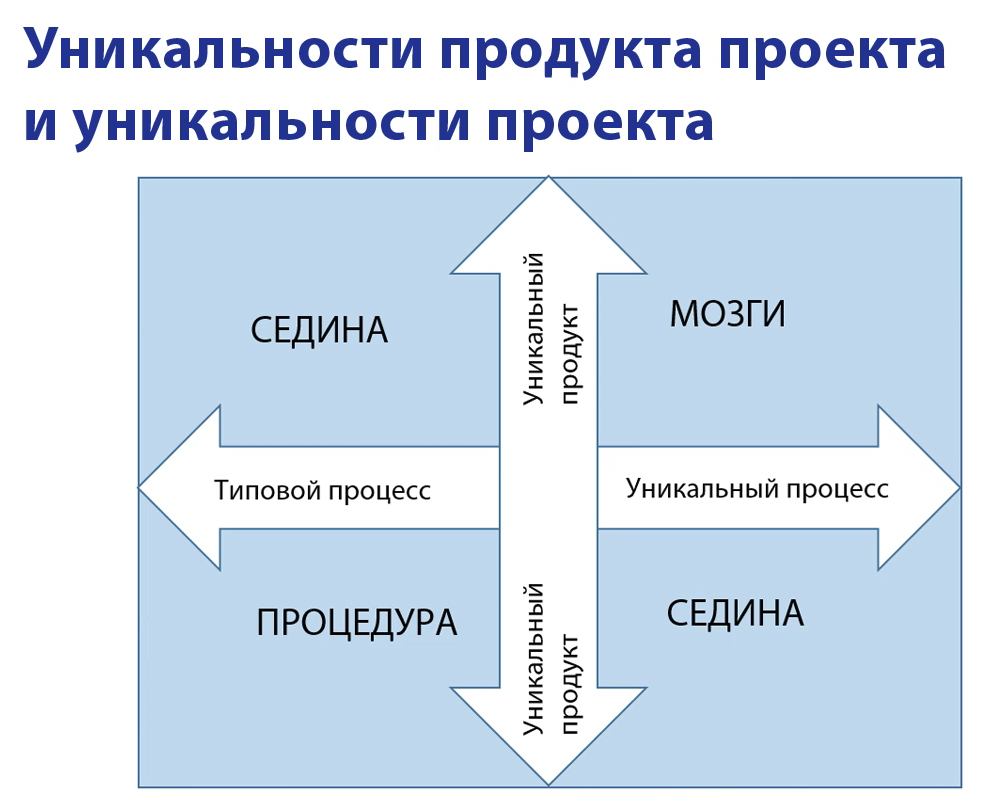 Экономика и управление инвестиционными  проектами
Вопрос 1. Что такое проект? Признаки проекта.
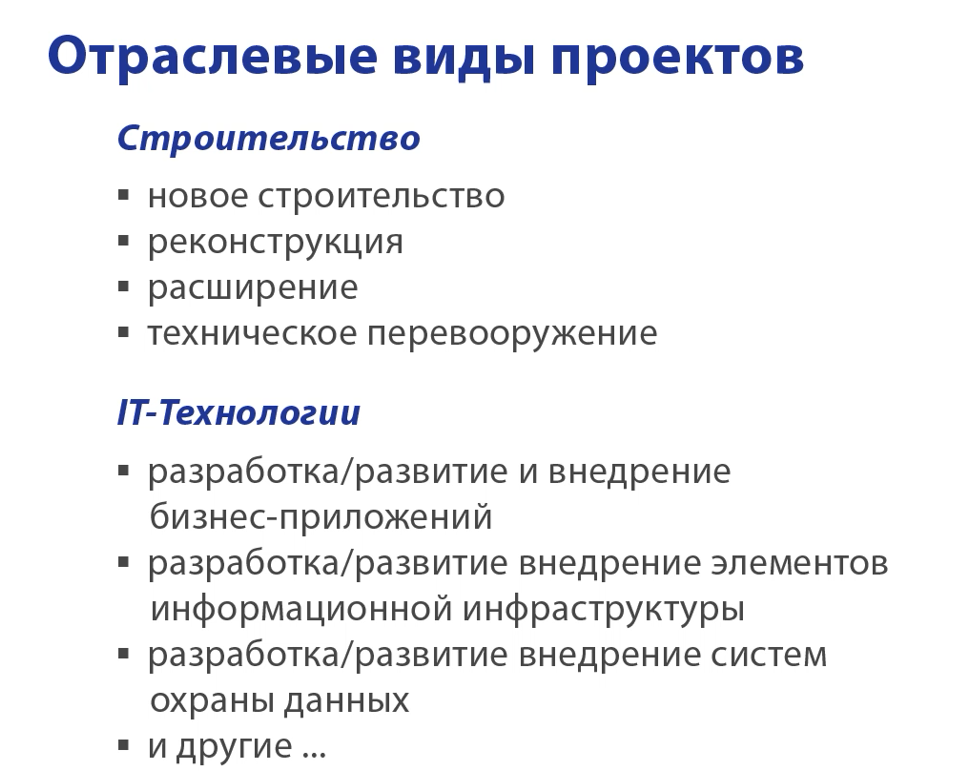